Ε  ΤΑΞΗ  2021-2022ΕΝΔΙΑΦΕΡΟΜΑΙ ΚΑΙ ΕΝΕΡΓΩ- ΚΟΙΝΩΝΙΚΗ ΣΥΝΑΙΣΘΗΣΗ ΚΑΙ ΕΥΘΥΝΗΕΘΕΛΟΝΤΙΣΜΟΣ ΔΙΑΜΕΣΟΛΑΒΗΣΗυπεύθυνη εκπαιδευτικός Αγγελική Αντωνίου
ΜΕΣΑ ΑΠΟ ΤΑ ΜΑΤΙΑ ΤΟΥ ΑΛΛΟΥΓνωρίσαμε τον εαυτό μας και τα συναισθήματά μας, αναγνωρίσαμε αυτό που μας πληγώνει, είδαμε μια άλλη οπτική, ακούσαμε τον άλλον, δομήσαμε το λεξιλόγιο των συναισθημάτων, αναπτύξαμε δεξιότητες  επικοινωνίας, δράσαμε
Εκπαιδευτικό Υλικό/ Συνδέσεις
 Α. https://www.ebooks4greeks.gr/?s=%CF%88%CE%B7%CE%BB%CE%B1+%CE%B2%CE%BF%CF%85%CE%BD%CE%B1
Β.  Οδηγίες για «το παιχνίδι των διδύμων» (3ο εργαστήριο) Το «παιχνίδι των διδύμων» αποτελεί μια παιχνιώδη δραστηριότητα σε μια διαδικασία ανεύρεσης και αποτύπωσης της συναισθηματικής κατάστασης του άλλου, όπως αυτή που αποτυπώνεται μέσα από μια προφορική διήγησή του. Επί της ουσίας, όταν το παιδί σχολιάζει την ιστορία που διηγείται το ζευγάρι του, εμπλέκεται σε μια διαδικασία αντικατοπτρισμού των συναισθημάτων του άλλου. Ταυτόχρονα, αποτελεί άσκηση ενσυναισθητικής ακρίβειας, για την αποτύπωση με όσο το δυνατό μεγαλύτερη αντιστοιχία όσων ακούει να περιγράφονται. Αναλυτικότερα: Ένα παιδί διηγείται προφορικά μια περιπέτειά του, ένα χαρούμενο συμβάν ή μία άλλη ανάμνησή του και το δεύτερο παιδί ακούει. Οι οδηγίες είναι ότι ο/η ακροατής/τρια της ιστορίας κάθε τόσο θα πρέπει να διακόπτει τον/την ομιλητή/τρια και να του λέει πώς αισθάνεται, μιλώντας στο α΄ πρόσωπο. Παράδειγμα: Ομιλητής: Ξεκίνησα χτες για το σχολείο… Ακροατής: Ήμουν πολύ χαρούμενος… Κάθε φορά που ο/η ομιλητής/τρια ενημερώνει ότι ο/η ακροατής /τρια ήταν ακριβής στην αποτύπωση του συναισθήματος, το ζευγάρι το σημειώνει. Στη συνέχεια, τα παιδιά εναλλάσσουν τους ρόλους τους. Σημείωση: Ο/η εκπαιδευτικός ενημερώνει ότι κάποια στιγμή, όταν θα δώσει εκείνος/η το σύνθημα, θα πρέπει να παίξουν το παιχνίδι με αναστροφή των ρόλων και τους θυμίζει ότι θα πρέπει να παραμερίσουν τις απόψεις τους και τις δικές τους σκέψεις και συναισθήματα και να δώσουν προσοχή σε αυτό που σκέφτεται και αισθάνεται το άλλο άτομο. Εδώ, ίσως είναι χρήσιμη και η μοντελοποίηση της διαδικασίας με 2 παιδιά εθελοντές/ντριες, πριν ξεκινήσει το παιχνίδι
Γ. Καλλιέργεια και ανάπτυξη της ενσυναίσθησης μετά την ανάγνωση λογοτεχνικών κειμένων Η ρουτίνα σκέψης που προτείνεται εδώ βοηθάει περισσότερο στην αναγνώριση, κατανόηση και την εμβάθυνση της θέσης του άλλου και της προοπτικής θεώρησής του και προσφέρεται για την καλλιέργεια και ανάπτυξη της ενσυναίσθησης μετά την ανάγνωση λογοτεχνικών κειμένων (προτείνεται ως γραπτή εργασία).  Ποιον χαρακτήρα διάλεξες για να διηγηθείς την ιστορία του;  Γιατί επέλεξες αυτόν τον χαρακτήρα;  Ποια πρόσκληση αντιμετώπισε;  Σου θύμισε κάποιον/α που ξέρεις ή τον εαυτό σου;  Αν ήσουν στην ίδια κατάσταση μαζί του/της, τι θα έκανες;  Αν γινόσουν κι εσύ ένας ήρωας της ιστορίας, τι σχέση θα είχες μαζί του;  Τι θα ήθελες να κάνετε μαζί;  Αν θα μπορούσες να τον ρωτήσεις κάτι, τι θα τον ρώταγες;
Το παιχνίδι των διδύμωνκλήρωση
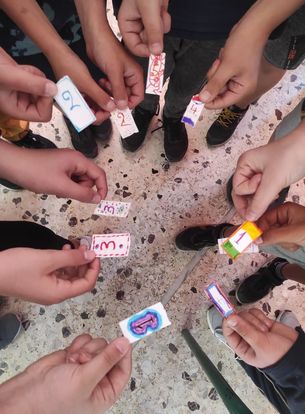